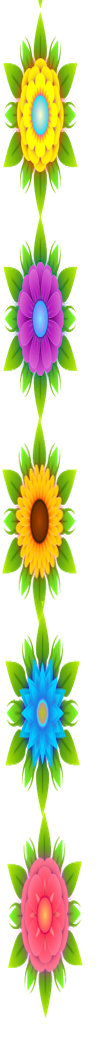 নির্দেশনা স্লাইড
এই পাঠটি শ্রেণি কক্ষে উপস্থাপনের সময় প্রয়োজনীয় নির্দেশনা প্রতিটি স্লাইডের নিচে Slide Note সংযোজন করা হয়েছে । আশা করি সম্মানিত শিক্ষকগণ পাঠটি উপস্থাপনের পূর্বে উল্লেখিত Note দেখে নিবেন। এছাড়াও শিক্ষক প্রয়োজনবোধে তাঁর নিজস্ব কৌশল প্রয়োগ করতে পারবেন।
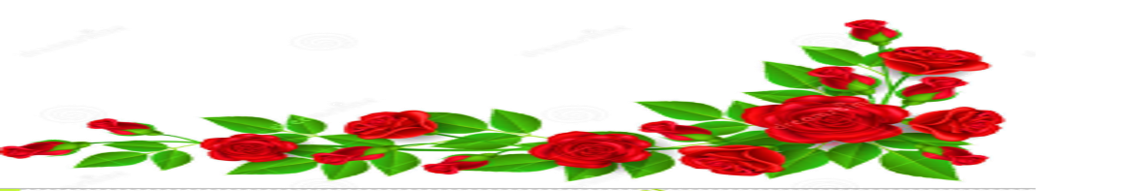 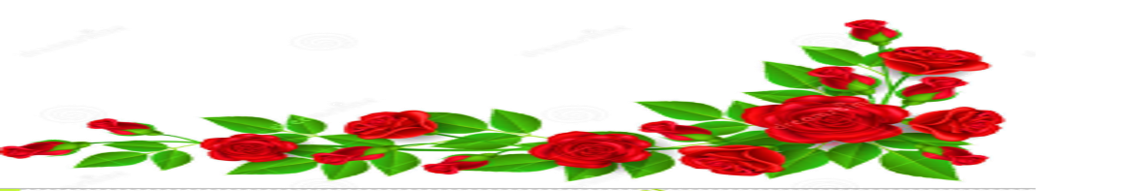 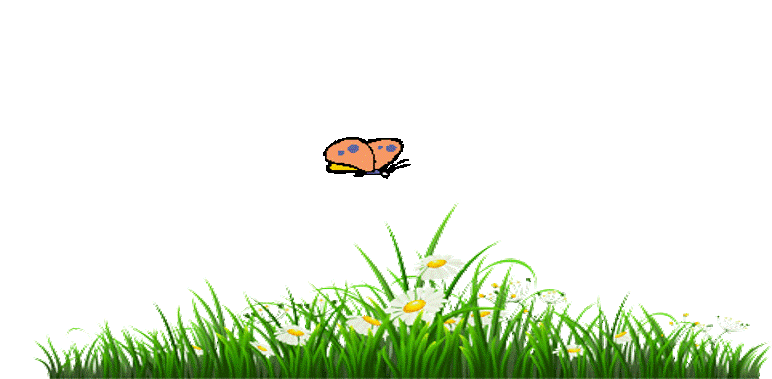 1
11-Aug-21
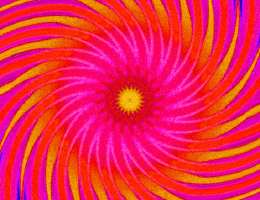 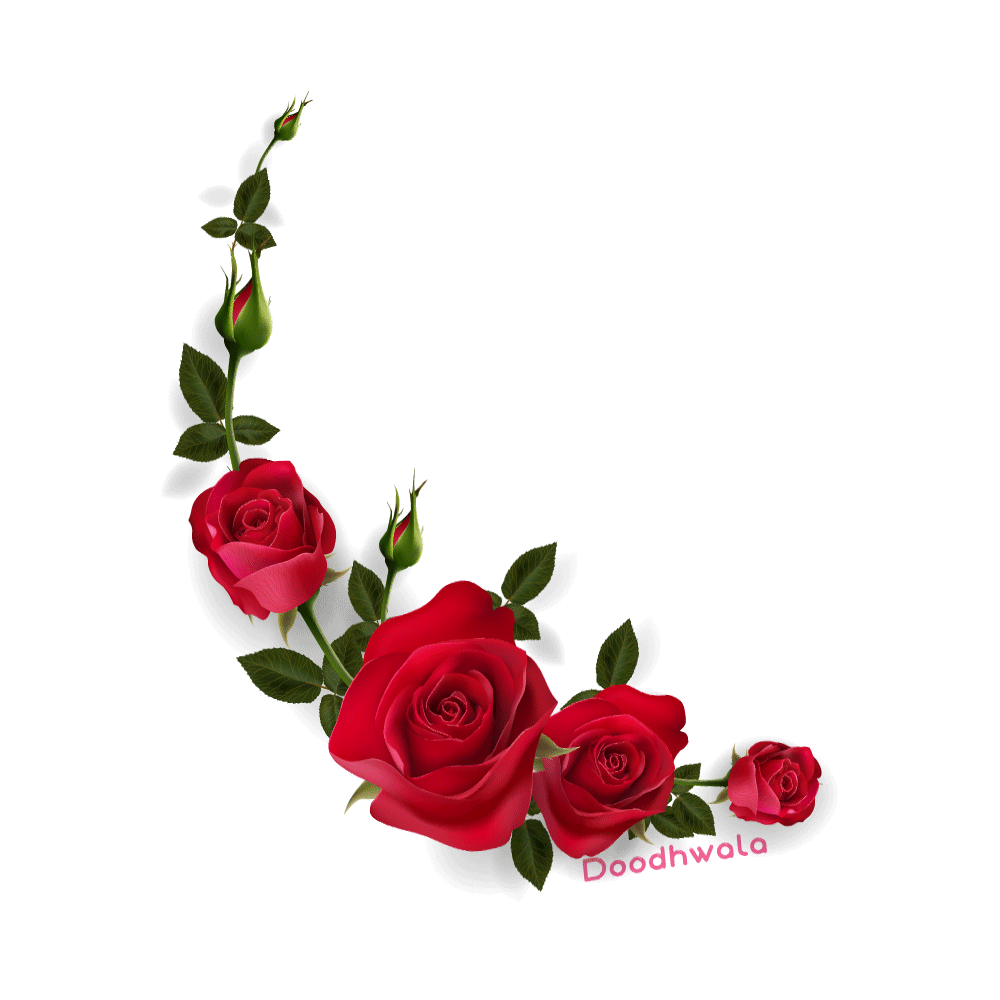 2
11-Aug-21
পরিচিতি
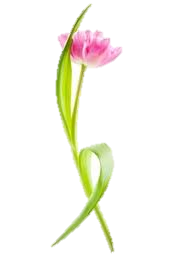 পাঠ পরিচিতি
শিক্ষক পরিচিতি
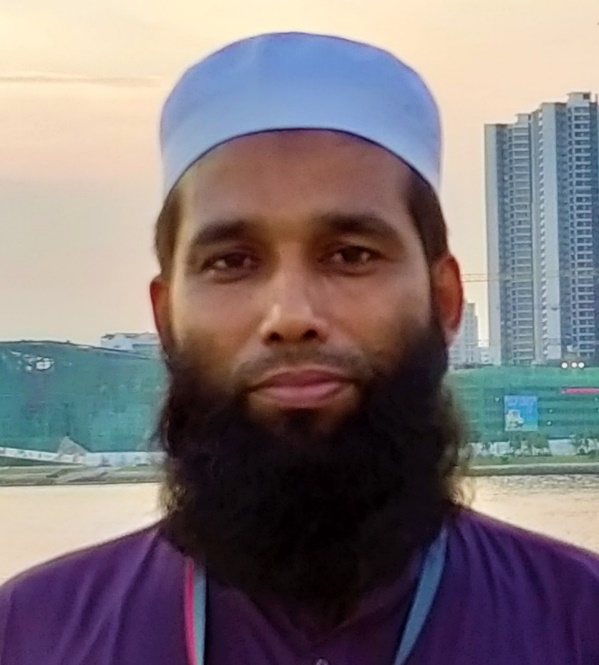 শ্রেণীঃ একাদশ
বিষয়ঃ এগ্রো মেশিনারী
অধ্যায়ঃ ১.5
প্রকৌঃ মোঃ শফি উদ্দীন
ইন্সট্রাক্টর (ফার্ম মেশিনারী)
         shofiuddintsc@gmail.com
         01730-878558        01619346487
         Shofi Uddin agro Machinery
         Shofi Uddin            Shofi Uddin
M / IEB 19010
পাঠের বিষয়বস্তুঃ
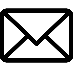 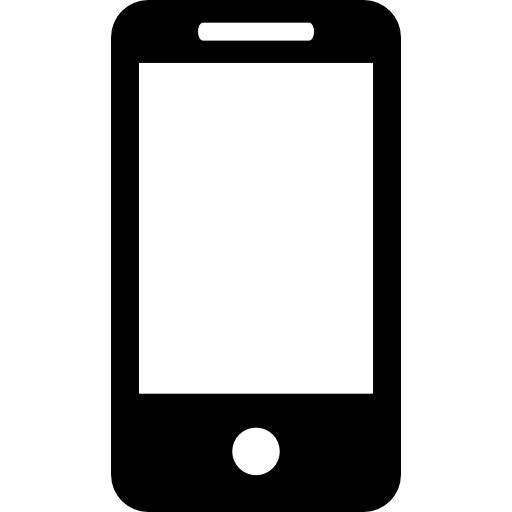 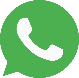 পেট্রোল ইঞ্জিন কার্বুরেটর
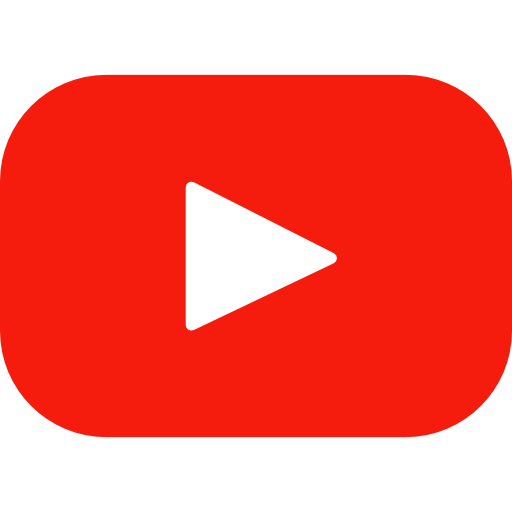 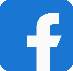 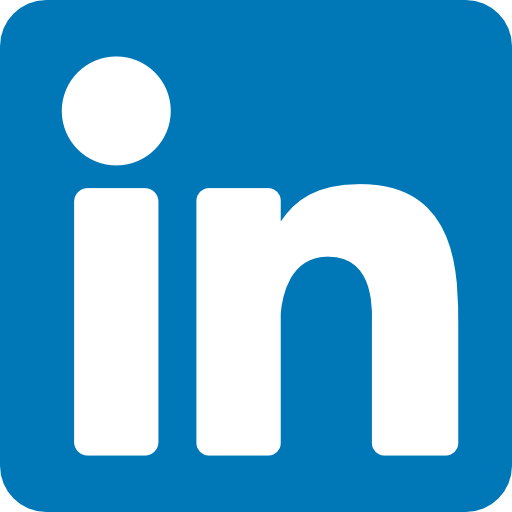 3
11-Aug-21
চিন্তা করে বলো তো!
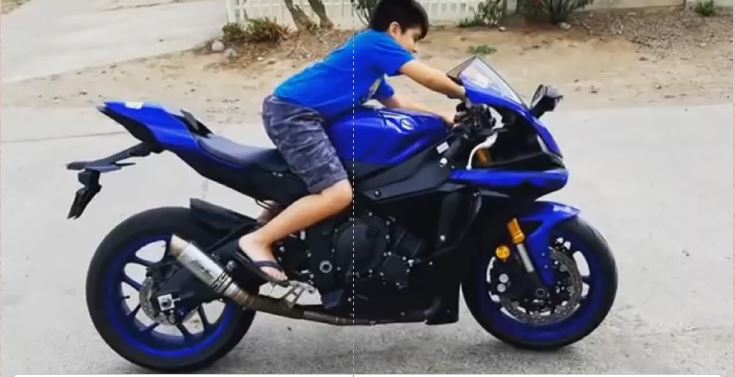 Engr. Md. Shofi Uddin
4
11-Aug-21
[Speaker Notes: সন্মানীত শিক্ষক মন্ডলী ছবি দেখিয়ে প্রশ্ন করবেন এবং চিন্তা জগতে নিয়ে গিয়ে পাঠ ঘোষণা করবেন]
আমাদের আজকের পাঠের বিষয়
কার্বুরেটর
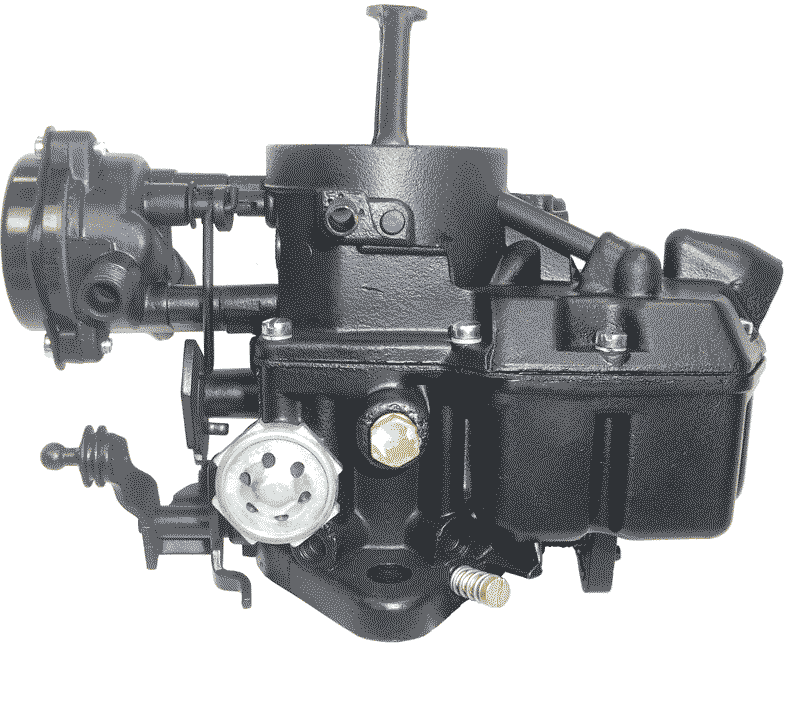 Engr. Md. Shofi Uddin
5
11-Aug-21
শিখনফল
এই পাঠ শেষে শিক্ষাথীরা -------------
কার্বুরেটর কী তা বলতে পারবে
কার্বুরেটরের টাইপ উল্লেখ করতে পারবে
কার্বুরেটরের কাজ উল্লেখ করতে পারবে
কার্বুরেটরের বিভিন্ন সার্কিট সম্পর্কে বর্ণনা করতে পারবে
Engr. Md. Shofi Uddin
6
11-Aug-21
কার্বুরেটরের বিভিন্ন অংশ
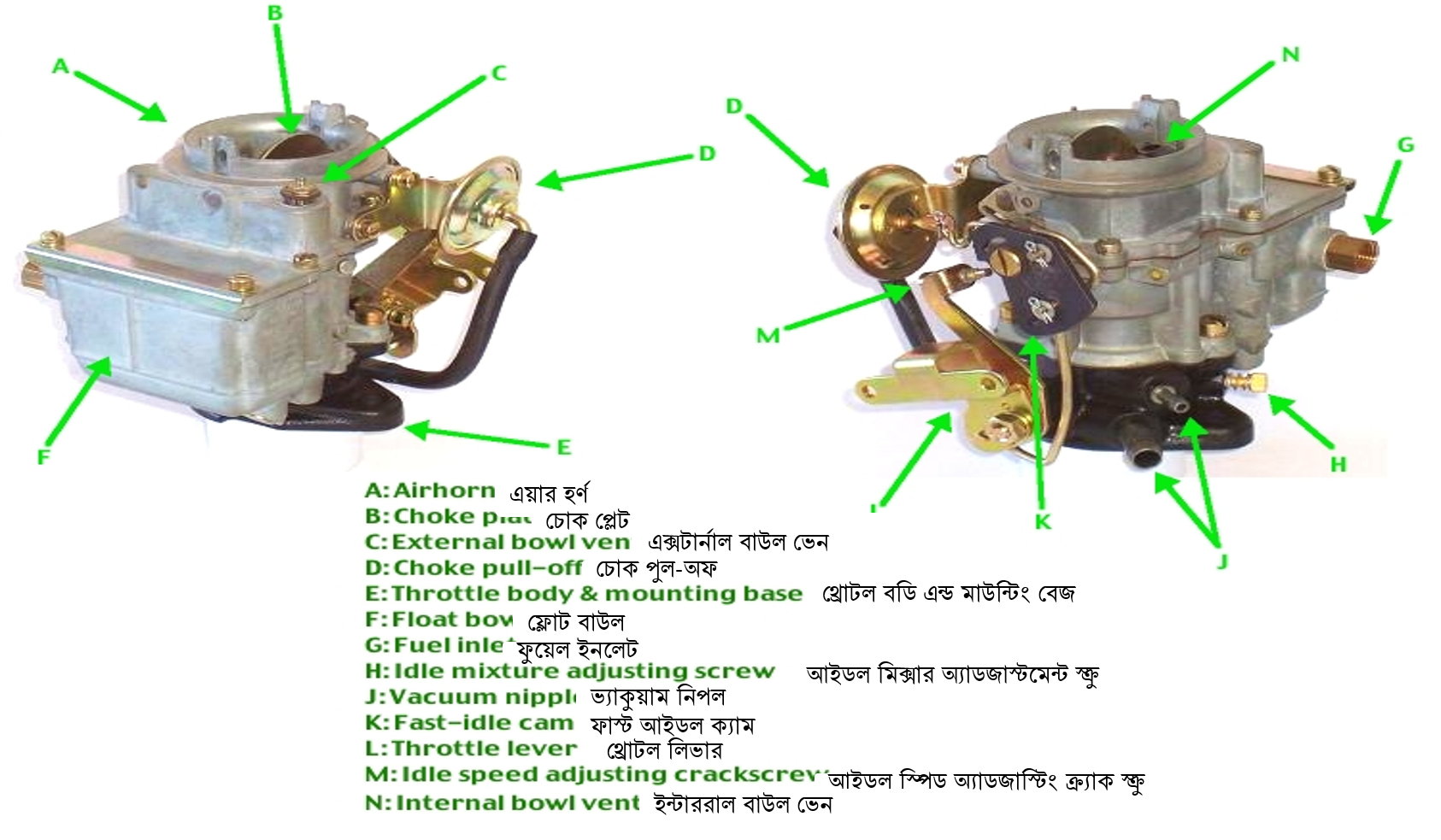 Engr. Md. Shofi Uddin
7
11-Aug-21
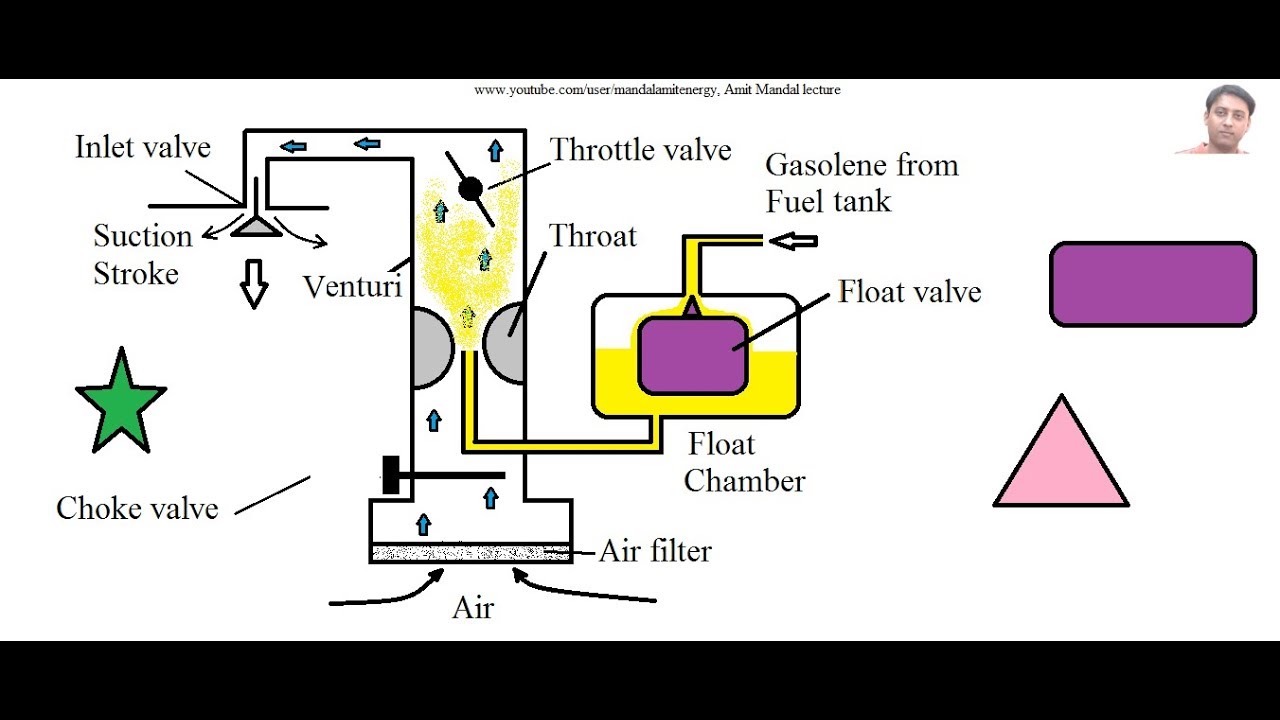 Engr. Md. Shofi Uddin
8
11-Aug-21
কার্বুরেটরের সার্কিট সমূহ
আইডল স্পীড সার্কিট
লো-স্পীড সার্কিট
অ্যাক্সিলারেটিং পাম্প সার্কিট
চোক সার্কিট
ফ্লোট সার্কিট
হাই-স্পীড সার্কিট
Engr. Md. Shofi Uddin
9
11-Aug-21
ফ্লোট সার্কিট
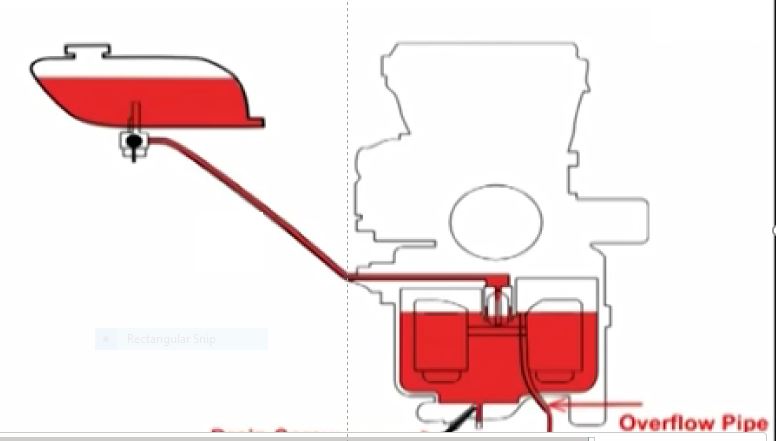 ফ্লোট সার্কিটঃ যে সার্কিটের মাধ্যমে কার্বুরেটরে ফুয়েলের পরিমান নিয়ন্ত্রন ও জমা রখা হয় তাহাকে ফ্লোট সার্কিট বলে।
Engr. Md. Shofi Uddin
10
11-Aug-21
চোক সার্কিট
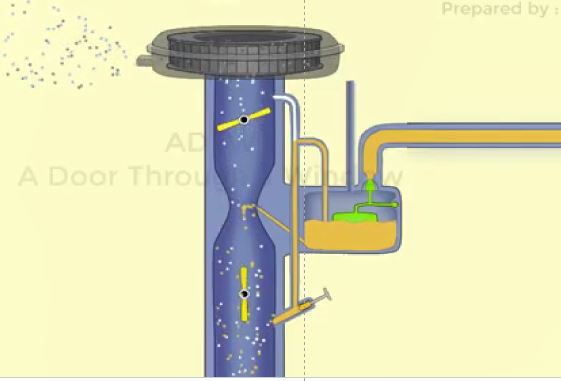 শীত কালে ইঞ্জিন স্টার্ট করতে রীচ মিক্সরের প্রয়োজন হয়,ইহা চোক সার্কিট দ্বারা সমপন্ন করা হয়।
Engr. Md. Shofi Uddin
11
11-Aug-21
আইডল সার্কিট
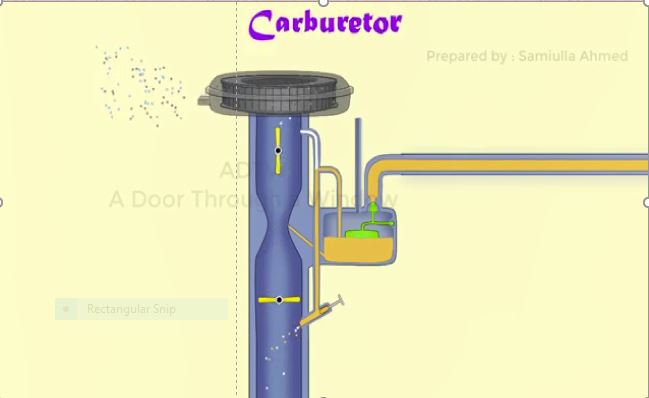 কার্বুরেটরের যে সার্কিটে শুধু ইঞ্জিন চলবে কিন্তু গাড়ী চলবে না তাকে আইডল সার্কিট বলে
Engr. Md. Shofi Uddin
12
11-Aug-21
লো-স্পীড সাকিট
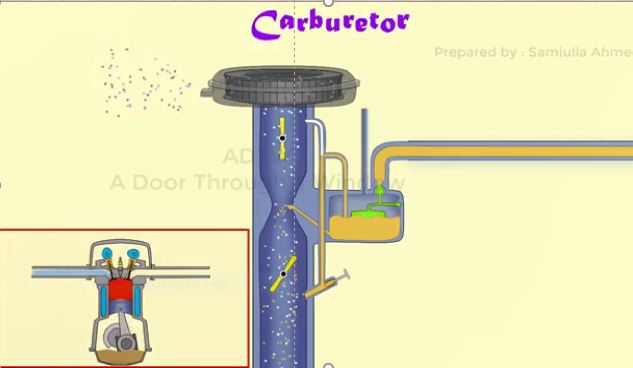 গাড়ী স্থির অবস্থা থেকে যখন চলতে আরম্ভ করে তখন যে সার্কিট কাজ করে তাকে লো স্পিড সার্কিট বলে।
Engr. Md. Shofi Uddin
13
11-Aug-21
হাই স্পীড সার্কিট
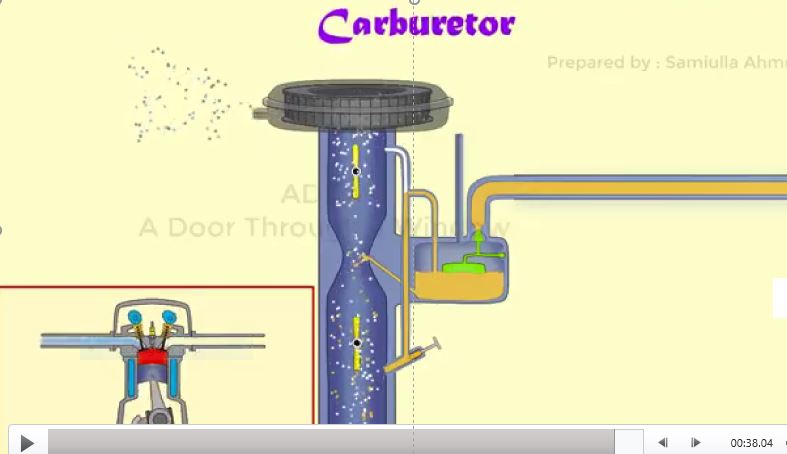 এই সার্কিট ইঞ্জিনের গতিবেগ বাড়ানোর সময় কাজ করে থাকে। আইডল এন্ড লো-স্পীড সার্কিটের কাজ শেষ হলে এই সার্কিটের কাজ শুরু হয়।
Engr. Md. Shofi Uddin
14
11-Aug-21
এক্সিলারেটিং পাম্প সার্কিটঃ
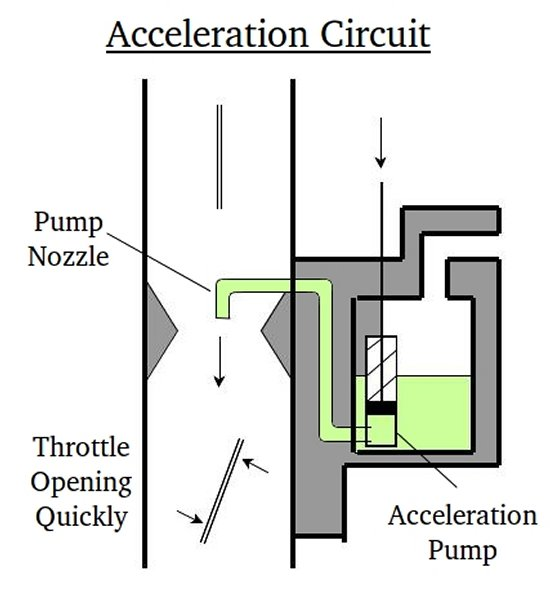 ইঞ্জিনের গতি হঠাৎ বৃদ্ধি করার জন্য যে পদ্ধতিতে পাম্পের মাধ্যমে তাৎক্ষনিক ফুয়েল সরবরাহ  করে তাকে এক্সিলারেটিং পাম্প সার্কিট বলে।
Engr. Md. Shofi Uddin
15
11-Aug-21
পাওয়ার সার্কিট
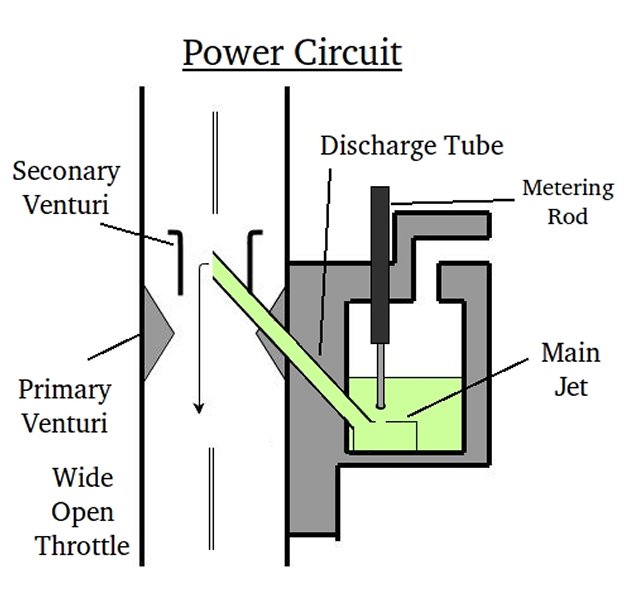 মোটরযানের গতি যখন ৬০ মাইল বা ৯৭ কিঃমিঃ/ঘন্টার উপরে চলে যায় এবং থ্রটল ভালভ যখন সমপূর্ন খুলে যায় তখন যে সার্কিট কাজ করে তাকে পাওয়ার সার্কিট বলে।এ সময় থ্রটল ও চোক ভালভ সম্পূর্ণ খোলা থাকে।
জোড়ায় কাজ
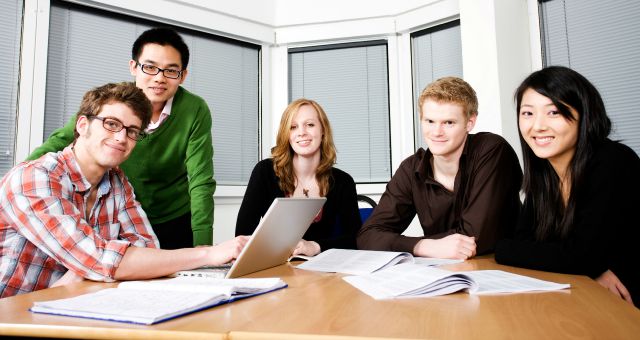 কার্বুরেটরের সার্কিট সমুহের নাম উল্লেখ কর
Engr. Md. Shofi Uddin
17
11-Aug-21
একক কাজ
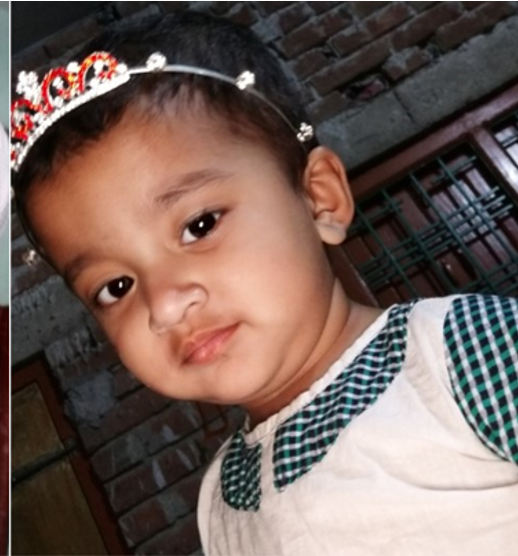 আইডল সার্কীট কী ?
 উহা প্রয়োজন কেন?
Engr. Md. Shofi Uddin
18
11-Aug-21
মূল্যায়ন
কার্বুরেটর কাকে বলে? 
 এক্সিলারেটিং পাম্প সার্কিট কাকে বলে?
 কার্বুরেটরের কার্যপ্রণালী বর্ণনা কর।
কার্বুরেটরের প্রয়োজনীয়তা উল্লেখ কর।
Engr. Md. Shofi Uddin
19
11-Aug-21
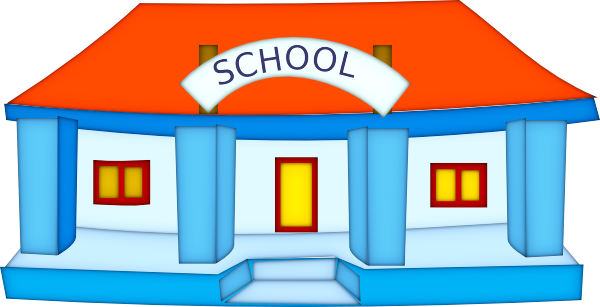 বাড়ির কাজ
তোমার বাড়িতে ব্যবহৃত একটি মোটর সাইকেল এর আইডল স্পীড সমন্বয় কেন করবে উহার কারণ লিখে আনবে।
Engr. Md. Shofi Uddin
20
11-Aug-21
ধন্যবাদ
সকলকে
Engr. Md. Shofi Uddin
21
11-Aug-21